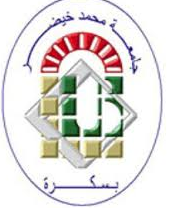 جامعة محمد خيضر بسكرة
Université Mohamed Khider Biskra
تكنولوجيا المعلومات
الدرس 04
خصائص تكنولوجيا المعلومات والاتصال
د.مصيبح وردة
كلية العلوم الإنسانية
Warda.msibah@univ-biskra,dz
الطلبة المعنيون
خصائص تكنولوجيا المعلومات والاتصال
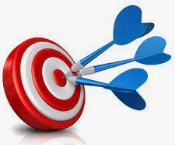 أهداف الدرس

التعرف على خصائص تكنولوجيا المعلومات والاتصال
خصائص تكنولوجيا المعلومات والاتصال
تتميز تكنولوجيا المعلومات والاتصال بالعديد من الخصائص التي يمكن حصرها فيما يلي:
1- التفاعلية: وهي القدرة على تبادل الأدوار بين مرسل الرسالة الاتصالية ومستقبلها, إذ يتحول من يتعامل مع وسائل الاتصال الحديثة من مجرد متلقي سلبي إلى مشارك متفاعل يرسل ويستقبل المعلومات في الوقت ذاته وقد أذى ذلك إلى إمكانية تعدد المشاركين في عملية الاتصال عن بعد في إطار متزامن من خلال مؤتمرات الفيديو مع تبادل الدوار خلال عملية الاتصال,
خصائص تكنولوجيا المعلومات والاتصال
2- الانتشار: حيث أدى التطور التكنولوجي الهائل في تصنيع وسائل الاتصال والمعلومات إلى تقليل تكاليف انتاجها وبالتالي توفرها لدى عامة الناس وليست حكرا على طبقة معينة مما أتاح لها قدرا كبيرا من الانتشار وأصبحت ضرورة لا يمكن الاستغناء عنها,
3- اللاجماهيرية: حيث أن وسائل الاتصال لم تعد تعتمد على مخاطبة الجماهير فحسب بل أصبح بإمكانها توجيه رسالة إلى فرد معين أو جماعة معينة,
خصائص تكنولوجيا المعلومات والاتصال
4- قابلية الحركية: أي إمكانية ارسال المعلومات واستقبالها من أي مكان حتى أثناء حركة المرسل أو المستقبل وذلك باستخدام عدة أجهزة كالهاتف النقال والهاتف المدمج في ساعة اليد,
5- قابلية التحويل: وهي قدرة وسائل الاتصال على نقل المعلومات من شكل إلى شكل آخر, كما هو الحال في نظام الهواتف الذكية التي تقوم بتحويل الصوت إلى نص مكتوب للبحث في محرك البحث google.
خصائص تكنولوجيا المعلومات والاتصال
6- قابلية التوصيل والتركيب: حيث أن شركات صناعة أدوات الاتصال لم تعد تعمل بمعزل عن بعضها البعض فقد اندمجت الأنظمة واتحدت الأشكال والوحدات التي تصنعها الشركات المختصة في صناعة أدوات الاتصال, ومن الأمثلة الدالة على ذلك كابل USB في الحواسيب ومختلف وسائل الاتصال.
7- التوجه نحو التصغير: حيث أصبحت التكنولوجيا تتجه نحو الوسائل الصغيرة والتي تتماشى مع ظروف الفرد في وقتنا الحالي الذي يتميز بكثرة التنقل. ومن الأمثلة  على ذلك الحاسوب النقال المزود بطابعة إلكترونية، الهاتف النقال وغيرها,
خصائص تكنولوجيا المعلومات والاتصال
8- الفورية: ألغت تكنولوجيا المعلومات الحواجز الزمانية والمكانية, إذ يتم الاتصال بشكل فوري بغض النظر عن مكان المرسل والمستقبل.
9-اللاتزامنية: وتعني إمكانية إرسال الرسائل واستقبالها في وقت مناسب للفرد المستقبل ولا تتطلب من المرسل والمتقبل أن يستخدما النظام في الوقت نفسه, كنظام البريد الإلكتروني حيث يتم إرسال الرسالة مباشرة لمستقبلها في أي وقت دون حاجة لوجود المستقبل للرسالة.
خصائص تكنولوجيا المعلومات والاتصال
10- الإحتكارية: إن صناعة هذه التكنولوجيا ترتكز على عدد محدود من الدول الصناعية الكبرى, وحتى فيما يتعلق بصيانتها, مما يعزز من إحكام قبضة هذه الشركات على الدول المستوردة لهذه التكنولوجيا، ويرسخ التبعية التكنولوجية.